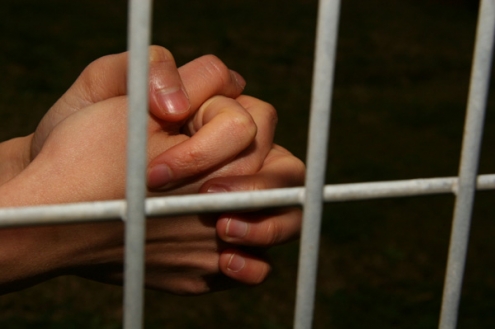 كنيسة سميرنا
(رؤيا 2: 8-11)
ثابتة لكن متألمة
د. ريك جريفيث•   مؤسسة الدراسات اللاهوتية الأردنية• BibleStudyDownloads.org
اليوم العالمي للصلاة                     من أجل الكنيسة المضطهدة 
11-10-2013
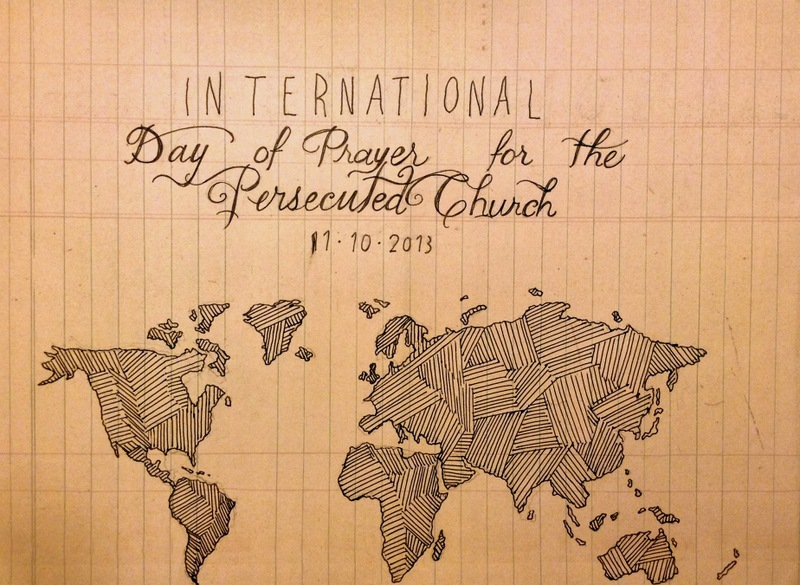 IDOP
[Speaker Notes: يتحد في هذا اليوم مليون كنيسة بالعالم من أجل الصلاة للمضطهدين من شعب الرب وقدد صممت خدمتنا بأكملها ان تتذكر أخوتنا وأخواتنا الذين فقدوا ممتلكاتهم فذلك يدعونا للتأمل كيف اضطهدوا من أجل إيمانهم بالرب يسوع فقط]
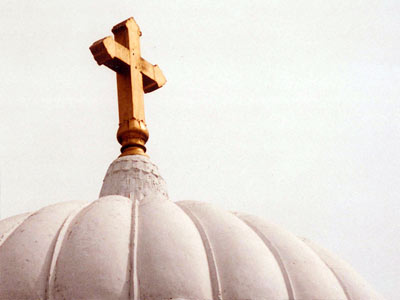 22 أيلول 2013
كنيسة جميع القديسين
[Speaker Notes: تحولت أفكارنا اليوم اتجاه كنيسة جميع القديسين بالعودة سبة أسابيع للوراء .]
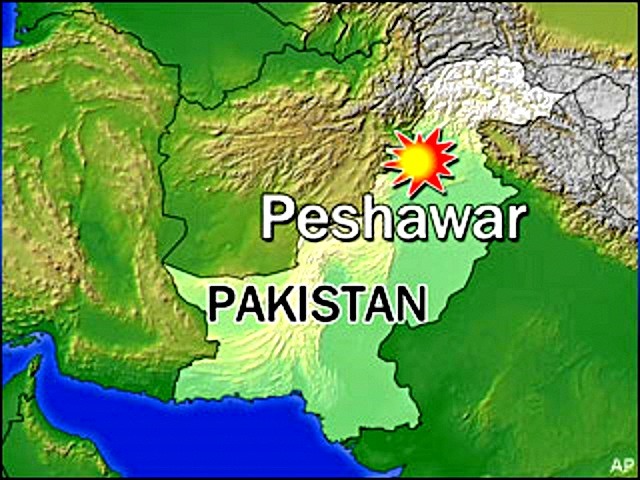 22 Sep 2013
All-Saints Church
[Speaker Notes: في مدينة بيشاور ، بالقرب من الحدود مع أفغانستان           .]
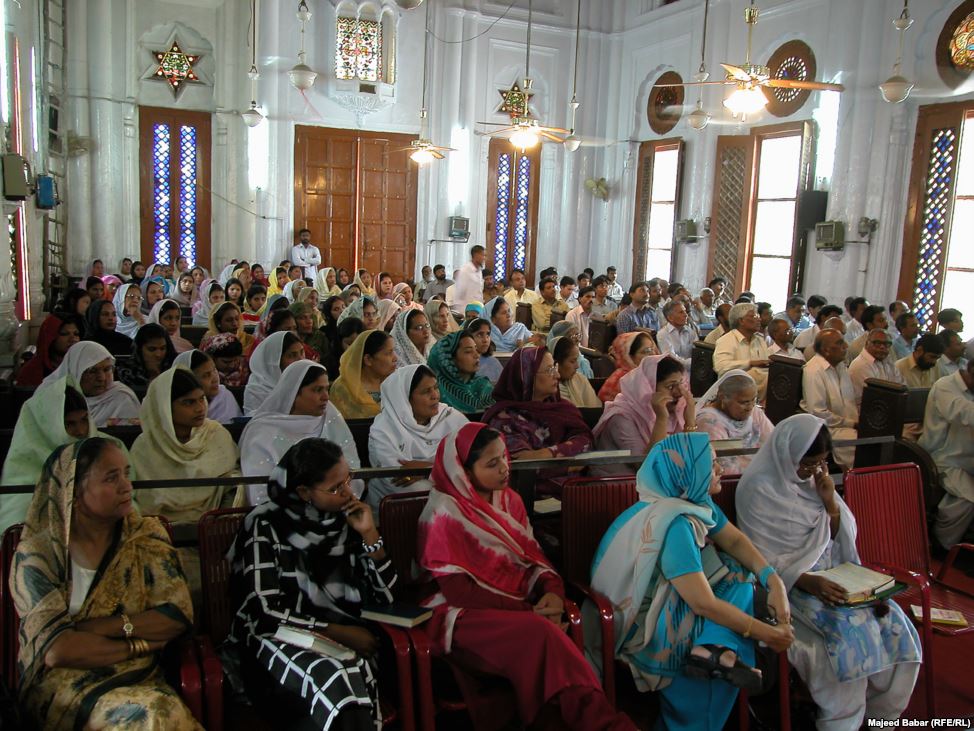 22 Sep 2013
All-Saints Church
[Speaker Notes: هذه الكنيسة تشبه إلى حد كبير كنائس أخرى في تلك المنطقة حيث يجلس بها الرجال و النساء على جانبين متقابلين .]
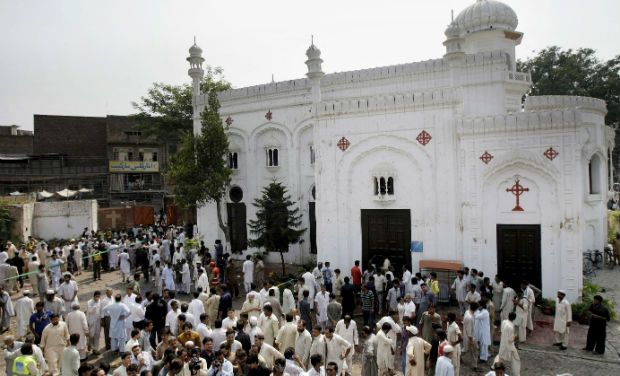 22 Sep 2013
كنيسة جميع  القديسين
[Speaker Notes: تجمع المؤمنين خارج المبنى في الفناء الخارجي لشركة الغداء و التحدث ، وقد أكل أثر من 200 رجل]
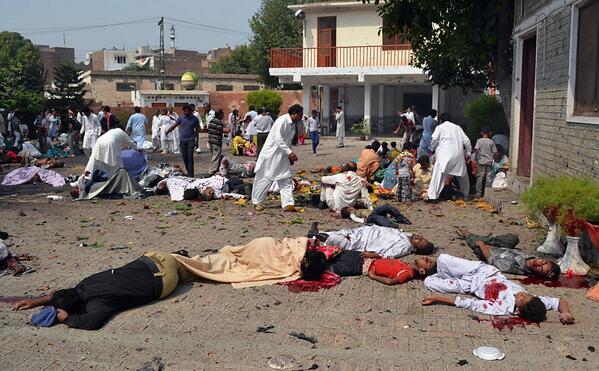 22 Sep 2013
كنيسة جميع القديسين
[Speaker Notes: استهدف انتحارين اثنان الحشد المجتمع للغداء من هذه الكنيسة وذلك بعد خدمتهم يوم الاحد مما اسفر عن مقتل 90 شخص وجرح 150 وكان من بين الضحايا الكثير من الأطفال .]
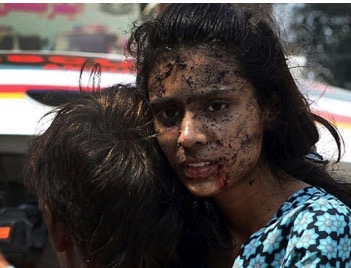 22 Sep 2013
All-Saints Church
[Speaker Notes: لا أحد منا يستطيع تخيل ذلك الرعب الموجود في تلك اللحظات .]
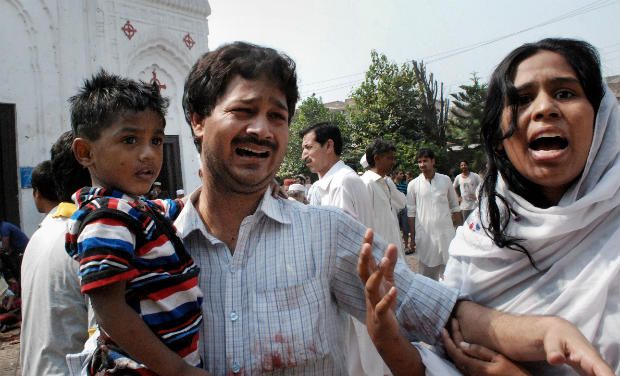 22 Sep 2013
كنيسة جميع القديسين
[Speaker Notes: None of us can.]
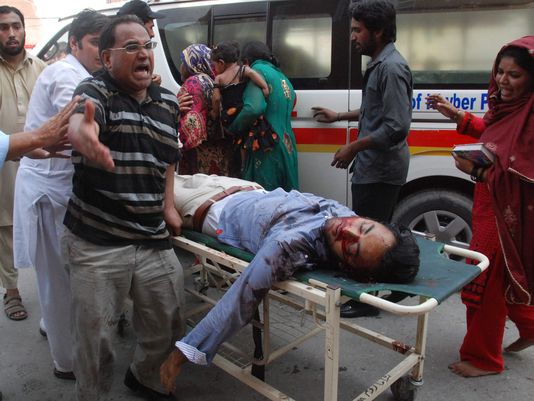 22 Sep 2013
All-Saints Church
[Speaker Notes: لقد أعلنت قوتت طالبان مسؤوليتها عن التفجير مهددة أنها ستستمر باستهداف غير المسلمين حتى في الولايات المتحدة التي أوقفت هجمات طيارات بدون طيارين في منطقة ثانية من البلاد استهدفت أخوة وأخوات لنا .]
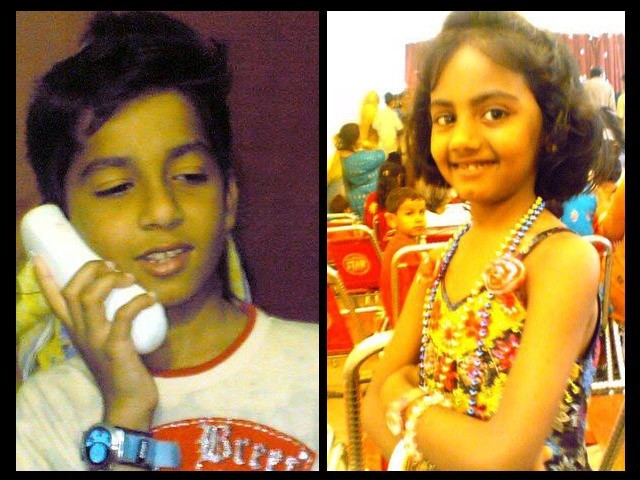 إيشان ونيها
[Speaker Notes: من أكثر القصص المحزنة قصتي إيشان نيها كان والدهما يعمل بالولايات المتحدة الامريكة في ذلك الوقت لكن في قداس ذلك الاحد , كانت ايشان تلعب بالقرب من بوابة الكنيسة مع صديقاتها غير عالمة ان هذه الصلاة في الكنيسة او اللعب مع الأصدقاء أو مضايقة أختها أو عناق والدتها قد يمزق رأسها من جراء ذلك الانفجار ."

Full article:

"The twin bombs that exploded on Sunday at All Saints Church, Peshawar, killed more than 90 people, injured nearly 150 others, and emotionally scarred thousands more.
Investigations are under way while recovery and treatment has begun for the injured and their families. For some, healing will be swift while others may take small steps over months, maybe even years. Many more might never fully recover from this tragedy.
The most heartbreaking of this and such tragedies is the number of young lives lost in these attacks. Since the blast took place on Sunday, the All Saints Church was packed to the brim with Christians from the locality; many of them students, volunteers, youth leaders, activists and Sunday school children. These were children we all knew, if not in person, at least by face. Even now as I close my eyes, I can visualise the happy little angels skipping through the church doors.
It is therefore, with great sorrow and a heavy heart that I share my memories of Neha and Eshaan.
Since the blast, I have not had a moment’s peace as I keep remembering how they used to make me laugh at their playful antics. Today I realised that the only way to alleviate my pain, even if a little bit, is by sharing their story.
These little victims of the senseless violence that rocked Peshawar in general and the Christian community in particular, were gems treasured by their parents, family, friends and teachers alike.
As he did after every Sunday mass, Eshaan was playing near the church gate with his friends. Little was he to know that this was the last time he would pray in church, play with his friends, tease his sister or hug his mother. His head was ripped off by the blast and his sister Neha, who was running after him at the time, was so traumatised by the sight that her little heart gave in and she collapsed next to Eshaan’s torn body.
I cannot even begin to imagine what Eshaan and Neha’s parents must be feeling right now.  I can’t imagine the horror that any parent would feel upon hearing such news – that their two young children, the apples of their eyes, the stars in their life – are no more. There can be nothing more traumatic than raising your children, caring for them, loving them and already dreaming of their future only to have them ripped away from you.
In Eshaan and Neha’s case, the situation was worsened because their father, Insar, was in the United States at the time of the blast. In a cracked voice, he said over the phone,
“They were little angels sent down to me to love and protect. Like most fathers, I was often over-protective and sometimes downright clingy. After all, my children were my treasure.”
His voice completely broke then, and all we heard for a few minutes was the heart-wrenching weeping of a man in physical and emotional trauma. Mustering up his strength, he said,
“No parent should ever have to encounter a day like today; no parent should ever have to hear the words that your child is no more. Parents are never prepared to lose their children, not even children who have a terminal illness. Then how do I deal with something I did not even have an inkling of?”
After every few minutes of crying and talking about his children, he repeated, almost like a mantra,
“If only I was in Pakistan.”
While their father is in the US and has not been able to catch a flight back home yet, their mother, Uzma, is in the Intensive Care Unit (ICU). She still has no idea of what happened to her children.
Remembering his children, Insar says,
“Children change our life. They show us new ways to love, new things to find joy in, and new ways to look at the world.”
However, for Insar and Uzma the world has become dark and empty. This one incident has taken the light of their lives away and every room, every toy, every scribble will bring back painful memories. Their only wish will be to turn back time and see their children one last time, hold them tight and kiss their glowing faces. There will be times when getting through the day will feel like torture.
All we can do is pray that with time, these memories will become less painful and that one day, Insar and Uzma will begin to re-build their lives. We hope that they will learn to carry with them, happy memories of the love they shared with their precious children, even if it was for such a short time.

http://blogs.tribune.com.pk/story/18971/they-were-just-children-not-christian-children/]
90 قتيلاً
150 جريحاً
13 أرملة
36 يتيماً
53 فقدوا مصدر عيشهم
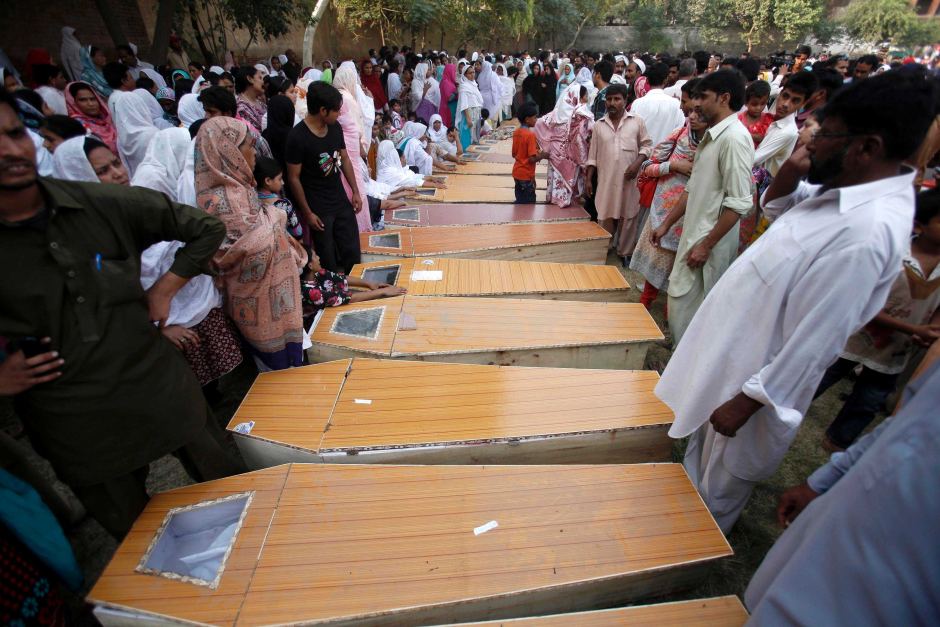 كنيسة جميع القديسين
[Speaker Notes: ان حصيلة تجمع واحد مذهلة]
22 Sep 2013
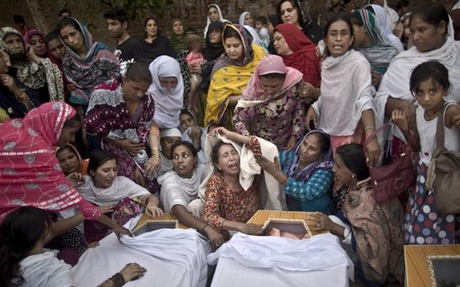 All-Saints Church
[Speaker Notes: The grief is unimaginable.]
غياب الأطباء
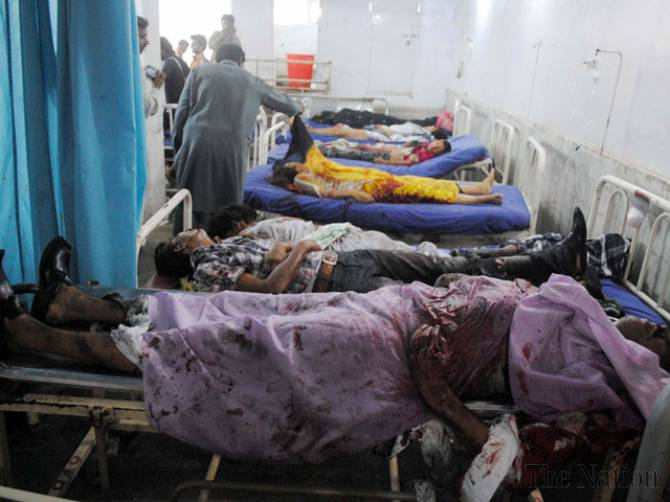 كنيسة جميع القديسين
[Speaker Notes: من المؤسف ان نرى غياب الطاقم الطبي بالمستشفى المحلي بسبب أن الأطباء لايعالجون مرضى مسيحين إلا بإذن من السياسة القائمة على البلد وفي الأسفل توجد مقالة عن هذا الموضوع

Full article:

PESHAWAR - Death toll from Sunday’s twin bombings at All Saints Church was horrendous and Lady Reading Hospital was running out of caskets, beds and medicine for the wounded; and on top of that doctors and paramedics were absent. To give vent to their anger over sorry state of affairs at the public health centre, attendants of the injured ransacked the hospital and chanted slogans against Khyber Pakhtunkhwa government for its inability to ensure every sort of health facility during the emergency situation. Insufficient number of doctors and nurses was present at the hospital that could hardly provide first aid treatment to over 100 injured ferried from the blast site. Despite the fact that an emergency was declared, most of the doctors remained absent from their duties. It came as a shock to learn that a provincial government so willing to provide free of cost treatment and medicines slipped on ensuring hassle-free health services. As a result, most of the injured could not get medical aid in a timely manner, while many of the injured had to lie down across the floor due to shortage of beds. Nevertheless, when Pakistan Tehreek-e-Insaf chief Imran Khan came in, most of the doctors had to pull up their socks in order to save their skin. People from different walks of life criticised PTI-led provincial government for its poor performance and asked it to provide all sort of health facilities to the injured. They also demanded stern action against the negligent doctors.

http://www.nation.com.pk/pakistan-news-newspaper-daily-english-online/national/23-Sep-2013/peshawar-hospital-ransacked-for-absence-of-docs-facilities]
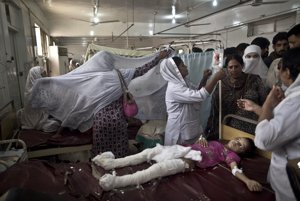 22 Sep 2013
كنيسة جميع القديسين
[Speaker Notes: نجد بعض الضحايا الذين احتاجوا الى رعاية فورية لإنقاذ حياتهم]
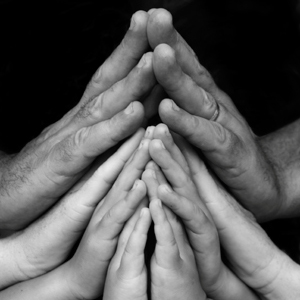 في أي مجال تضطهد من أجل إيمانك بالمسيح؟
[Speaker Notes: هل هو مكان عمل لك مليئ بالمتعصبين الذين يمنعون ترقيتك ويسخرون من إيمانك المسيحي ومن عائلتك؟]
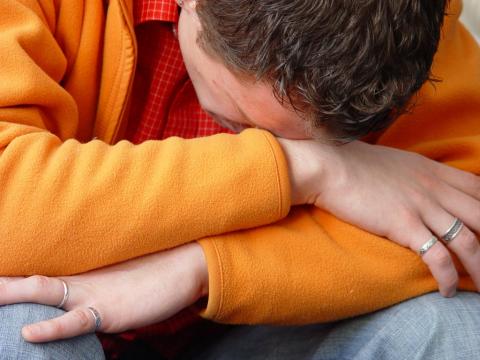 كيف يريدنا يسوع أن نتجاوب مع الإضطهاد؟
[Speaker Notes: الأهم من كل هذا هو رأي المسيح بالمعاناة ورأيه بكيفية التجاوب معها !]
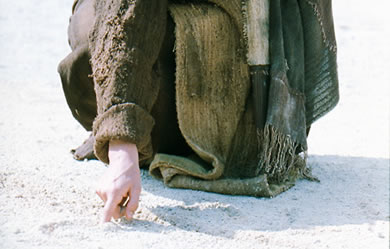 كتابة يسوع لخدمته
[Speaker Notes: لاتوجد لدينا روايا فعلية عن كتابة يسوع لاي شيء باستثناء ما كتبه في يوحنا 8 – وليس لدينا فكرة كذلك عما كتبه!!]
إن أراد يسوع أن يكتب رسالة لكنيستنا        فماذا سيكتب فيها؟
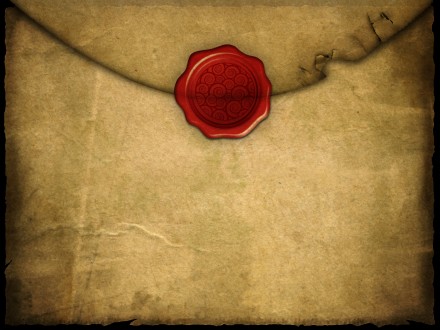 R
سفر الرؤيا
[Speaker Notes: نحن نتحدث عن WWJD ( ماذا سيفعل يسوع ) ومع ذلك فأنا أخاطب , WWJS]
آسيا الصغرى عام 95 م
345
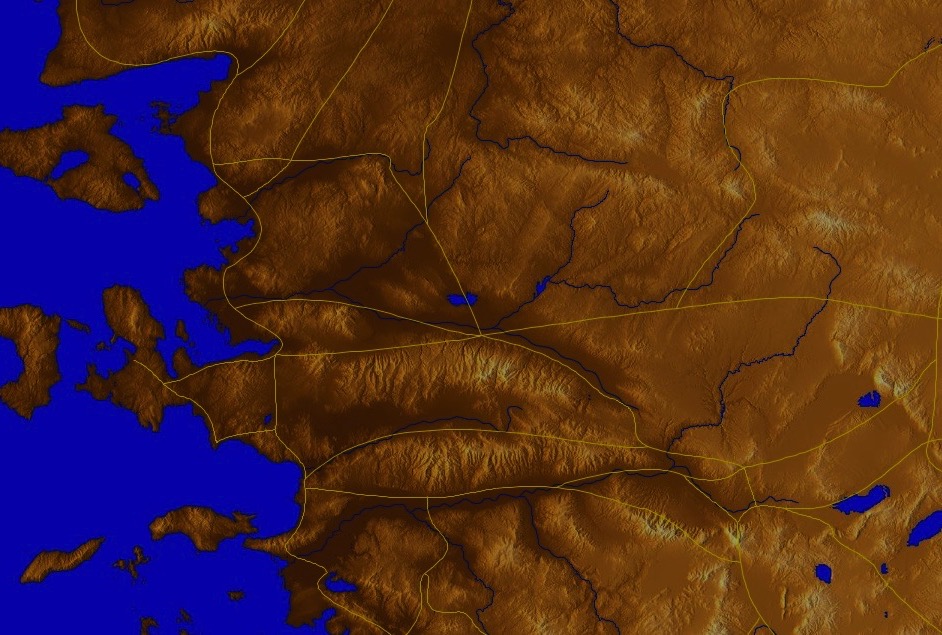 أدراماتيوم
إزاني
سايم
ارتريا
يومينيا
ليبدس
كلوفون
نايسة
هيرابوليس
ترايلس
افرودايسيس
كولوسيا
هيرقلية
ألباندا
ميلتوس
بطمس
[Speaker Notes: في 95 م لقد تم نفي يوحنا لجزيرة بطموس وكان هناك إعلان تعزية بسفر الرؤيا من يسوع المسيح , فكيف تصلنا هذ التعزيات الأن ؟?]
السبع كنائس (رؤيا 2-3)
345
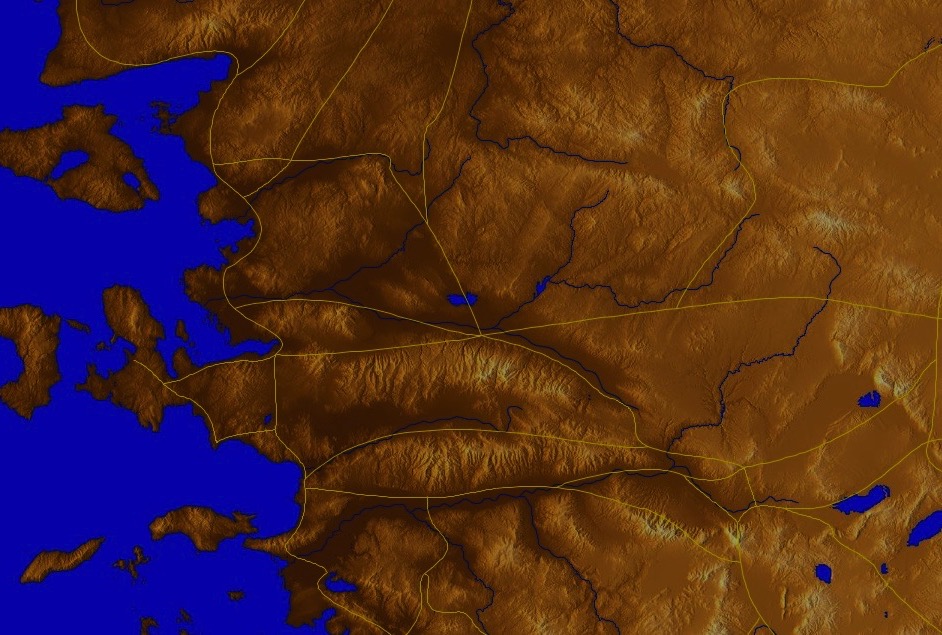 أدرميتيوت
إيزاني
برغامس
ثياتيرا
سايم
ساردس
أرثيريا
سميرنا
أومنيا
فيلادلفيا
ليبدس
كلوفون
لاودكية
نيسا
أفسس
هيرابولس
ترايلاس
أفروديسيس
كولوسي
هيرقلية
ألباندا
مالطا
بطمس
[Speaker Notes: ليسوع المسيح إستراتيجية ظهرت في سفر الرؤيا بأنه أعلن إلى يوحنا في جزيرة بطموس رؤيا أرسلها بدورها لعاصمة الكنائس المهمة في أفسس فنسخ الأفسسيون سفر الرؤيا كاملا و أرسلوه إلى بقية الكنائس حسب الترتيب الموجود بالخريطة]
السبع كنائس (رؤيا 2-3)
345
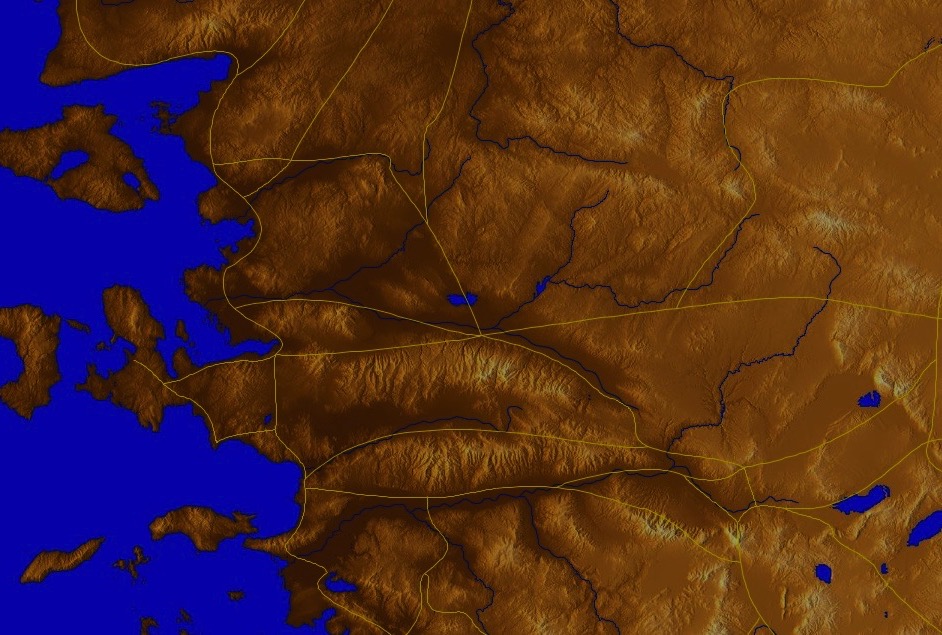 برغامس
ثياتيرا
ساردس
سميرنا
فيلادلفيا
لادوكية
أفسس
[Speaker Notes: لم تكن هذه المدن الأكثر تأثيرا في أسيا لكنها عملت كل كنيسة منها أن تنسخ سفر الرؤيا و ترسله إلى الكنائس الأخرى القريبة و للكنائس التي تقع على طول الطريق من أفسس إلىان وصلت لادوكية .]
ما هي الكواكب السبع وما هي السبع المناير؟        (1: 20)
سر السبعة الكواكب التي رأيت على يميني والسبع المناير الذهبية : السبعة الكواكب هي ملائكة السبع الكنائس والمناير السبع التي رأيتها هي السبع الكنائس
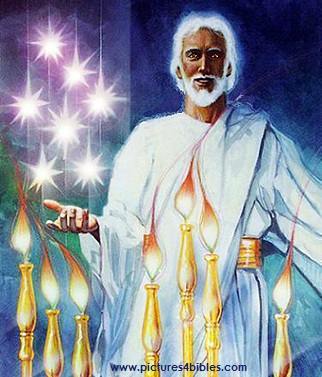 [Speaker Notes: ________
NS-27-Rev1-slide 226
NS-27-Rev2-slide 10]
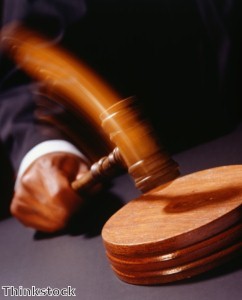 344
يسوع المسيح له السلطان على كل هذه الكنائس
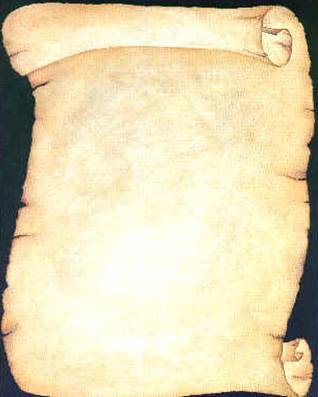 أفسس
سميرنا
برغامس
ثياتيرا
ساردس
فيلادلفيا
لادوكية
لذلك كتب يسوع للكنائس السبعة(رؤ 2-3)
318، 324م
رؤيا يوحنا
الكنائس السبع (رؤيا 2-3)
348
ثياتيرا
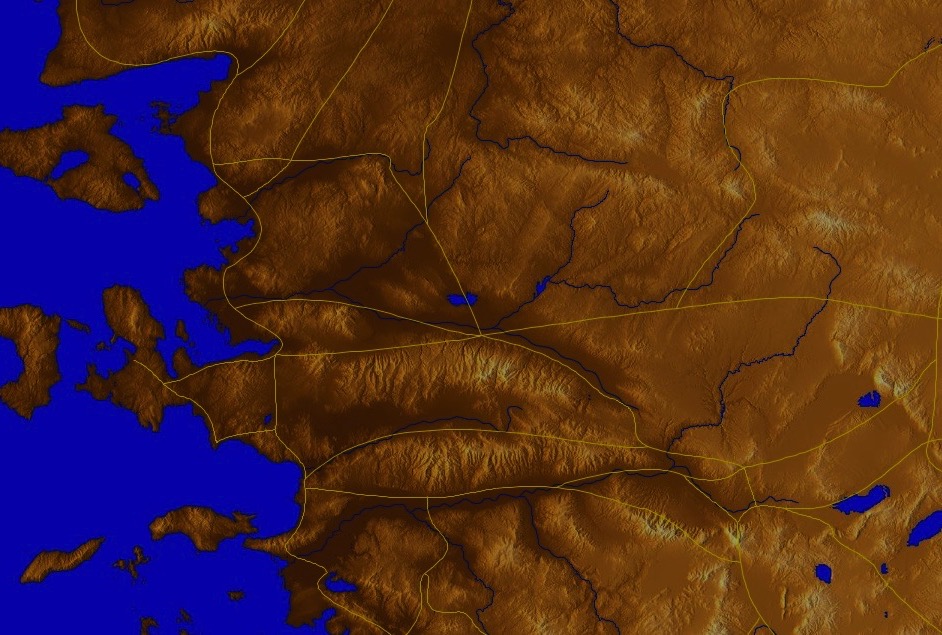 برغامس
الوعد
تحذير
ارشاد
توبيخ
ثناء
ساردس
سميرنا
غير موجود
يسوع المسيح
غير موجود
غير موجود
غير موجود
أفسس
فيلادلفيا
غير موجود
لادوكية
[Speaker Notes: Though some exceptions exist (noted with “N/A” above), the basic pattern of the seven letters is a sevenfold outline:
Church name
Christ Described in a Unique Way for that Church
Commendation of Good Deeds among the Believers
Rebuke of Sin within the Church
Exhortation or Encouragement to Repent
Warning if the Exhortation is Disobeyed
Promise for Faithfulness
 
Notice also that each letter not only begins with a reference to Christ but ends with an appeal from the Spirit.]
176
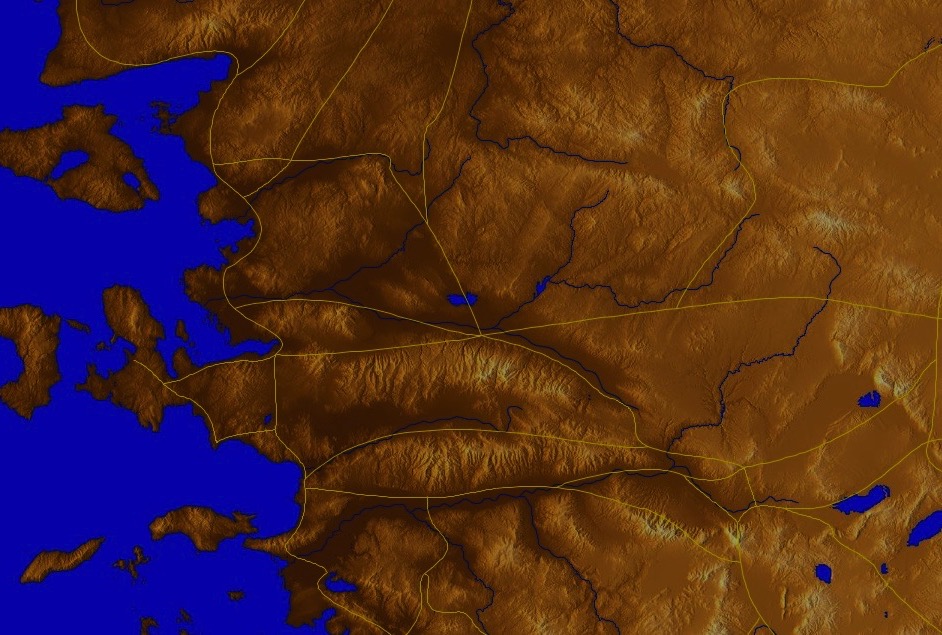 كانت أفسس          عاصمة آسيا
[Speaker Notes: The first letter was sent to Ephesus, which we covered last week.]
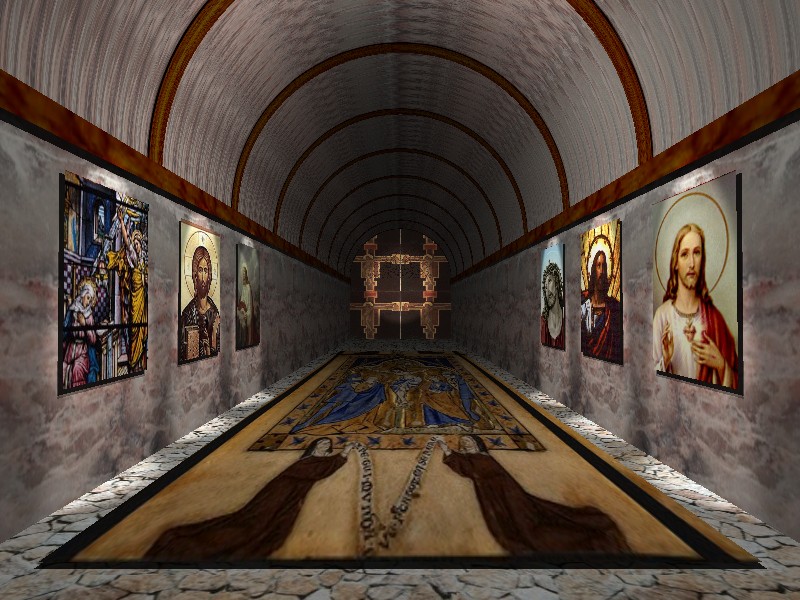 أفسس: نشيطة لكن متراجعة
لكن عندي عليك
أنك تركت محبتك الأولى
.
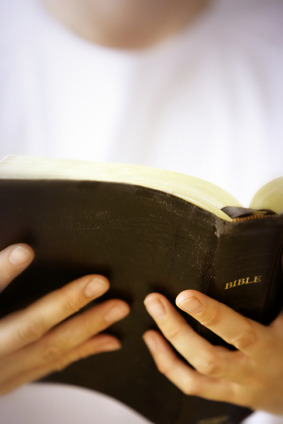 رؤيا ٢ : ٤
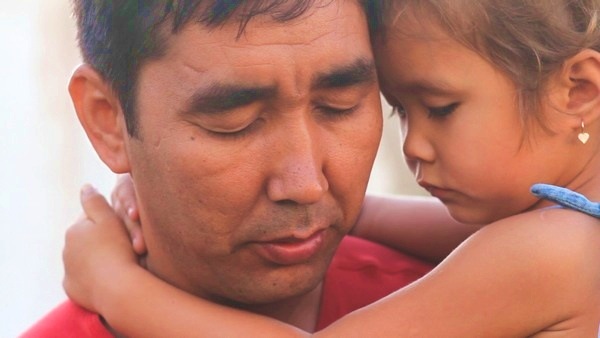 كيف نتحمل الألم؟أعطى المسيح سميرنا ثلاث طرق
[Speaker Notes: So today we come to the second letter, written to believers in Smyrna.  This letter addresses this question…]
1. أدرك أن المسيح يتفهم ألمك (2: 8-9)
[Speaker Notes: Know that Jesus has "been there, done that."]
السبع كنائس (رؤيا 2-3)
345
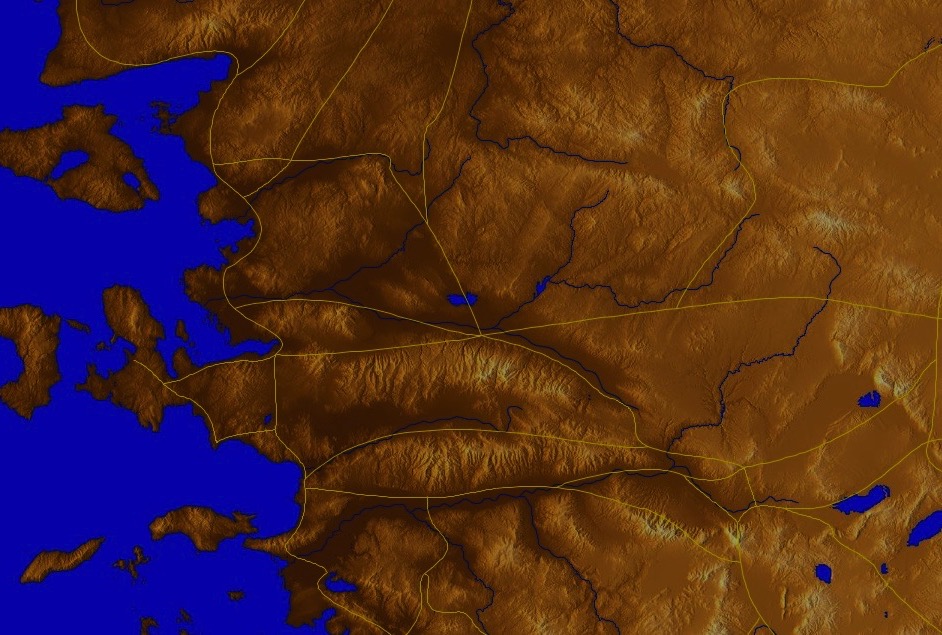 أدرميتيوت
إيزاني
برغامس
ثياتيرا
سايم
ساردس
أرثيريا
سميرنا
أومنيا
فيلادلفيا
ليبدس
كلوفون
لادوكية
نيسا
أفسس
هيرابولس
ترايلاس
أفروديسيس
كولوسي
هيرقلية
ألباندا
مالطا
بطمس
[Speaker Notes: ليسوع المسيح إستراتيجية ظهرت في سفر الرؤيا بأنه أعلن إلى يوحنا في جزيرة بطموس رؤيا أرسلها بدورها لعاصمة الكنائس المهمة في أفسس فنسخ الأفسسيون سفر الرؤيا كاملا و أرسلوه إلى بقية الكنائس حسب الترتيب الموجود بالخريطة]
سميرنا (رؤ 2: 8-11)
351
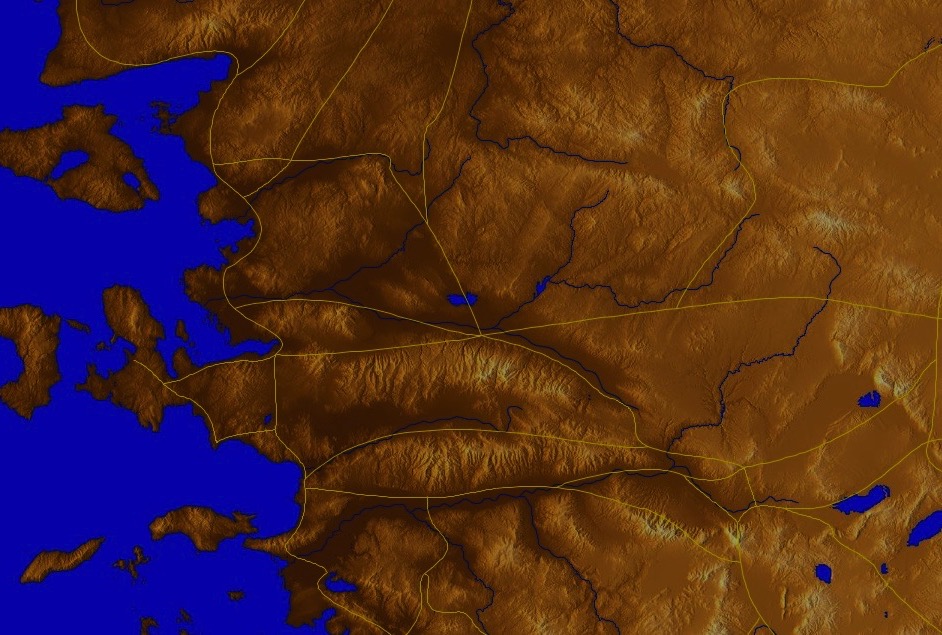 ثياتيرا
برغامس
التوبيخ

لا يوجد
الثناء
معاناة الإضطهاد والفقر
المسيح:الأول والأخير الذي مات وقام من جديد
ساردس
سميرنا
أفسس
فيلادلفيا
لاودكية
اشكر المسيح أنه يتفهم مناطق ألمك الشخصي
إسحق براونالولد الذي لا يشعر بالألم
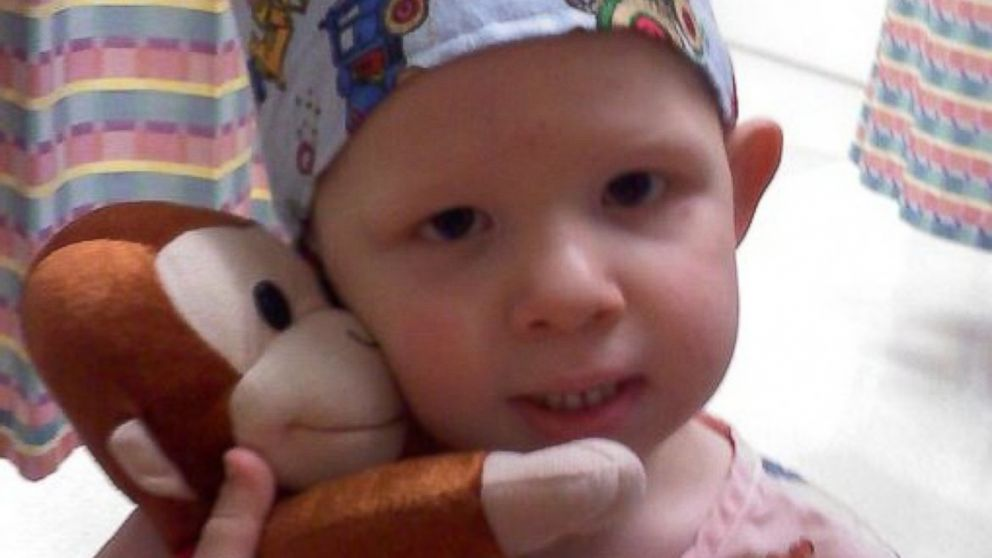 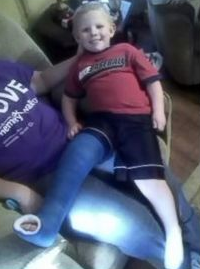 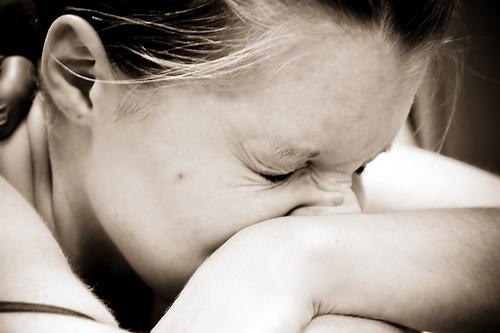 http://abcnews.go.com/Health/meet-toddler-feels-pain/story?id=20658484
[Speaker Notes: Is pain good?  Most of us do not think so!
• Isaac
Little Isaac Brown is five years old. Like other kids his age, he's learning to read and write his ABCs and to calculate simple addition and subtraction. But there is one thing Isaac is learning that rare few other children will ever have to learn. Isaac is learning about pain.
"We're doing the best we can to just teach him; he knows blood is bad," said Brown. "We taught him even when he was little to say 'ow.' You don't have to tell normal kids to say 'ow.'"
• Baby
Isaac was born with an extremely rare genetic insensitivity to pain. Like a modern day leper, Isaac doesn't know when he's touching a hot stove, when he's stepped on broken glass, or when he's broken a bone.  For example, he broke his pelvis and felt no pain at all.
• Leg
Because he doesn't feel injuries, Isaac's parents, Carrie and Randy Brown, are teaching him how to identify them to stay healthy.]
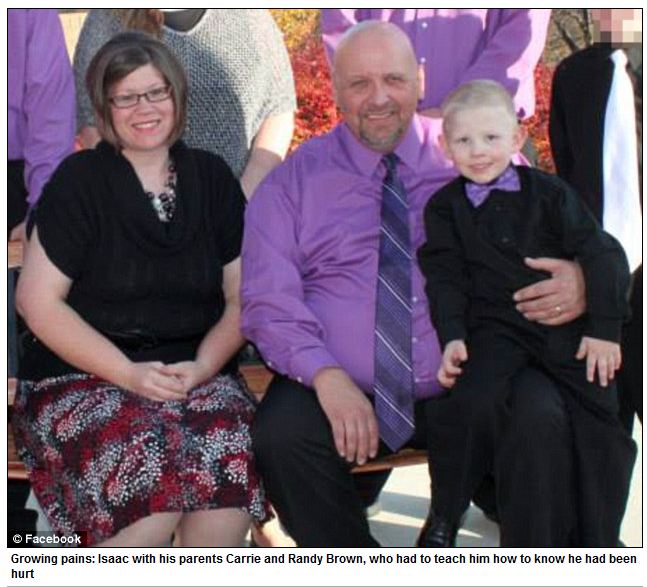 Isaac BrownThe Boy Who Feels NO Pain
تتذكر والدته كاري قائلة: عندما تم تشخيص حالته قال الأطباء إنه لا يوجد شيء يمكننا القيام به من أجل إسحاق لكن ليس بعد على أي حال. لكن حقيقة أنهم يستطيعون أخذ جينته المتحورة وجعل الأشخاص الذين يعانون من الألم المزمن يشعرون بألم أقل. تلك الفكرة غير حقيقية... لقد أعطانا الله إسحاق ربما لهذا الغرض بالذات
تتذكر والدته كاري قائلة: عندما تم تشخيص حالته                   قال الأطباء إنه لا يوجد شيء يمكننا القيام به                         من أجل إسحاق لكن ليس بعد على أي حال.                          لكن حقيقة أنهم يستطيعون أخذ جينته المتحورة                   وجعل الأشخاص الذين يعانون من الألم المزمن                  يشعرون بألم أقل. تلك الفكرة غير حقيقية...                           لقد أعطانا الله إسحاق ربما لهذا الغرض بالذات
http://www.medicaldaily.com/can-boy-who-feels-no-pain-help-chronic-pain-sufferers-261005
[Speaker Notes: Family
"The toddler years were an absolute nightmare," said Isaac's mother, Carrie Brown. "He would just drop to the ground and smack his face on the table. He thought the fall was fun."
Isaac has dunked his hand in hot coffee without flinching. He once placed his palm on a working oven burner without shedding a tear.
His parents are believers.  His mother noted..

Read quote]
أسباب الألم
جون والفورد، رؤيا يوحنا، في تعليق معرفة الكتاب المقدس، ٢: ٩٣٥
يمكن أن نتوقع حدوث الألم للأشرار لكن لماذا يجب أن يتألم الأتقياء؟ يقدم لنا الكتاب المقدس مجموعة من الأسباب:
قد يكون الألم :
1. تأديبي (1 كو 11: 30-32، عب 12: 3-13)
2. وقائي (مثل شوكة بولس في الجسد، 2 كو 12: 7)
3. تعلم الطاعة (مثل آلام المسيح، عب 5: 8، راجع رو 5: 3-5)
4. تقديم شهادة أفضل عن المسيح (كما في أعمال 9: 16)
يشعر المسيح بألمك
1. أدرك أن المسيح يتفهم ألمك (2: 8-9)
[Speaker Notes: Know that Jesus has "been there, done that."]
2. لا تخف من الألم لأجل المسيح (2: 10أ)
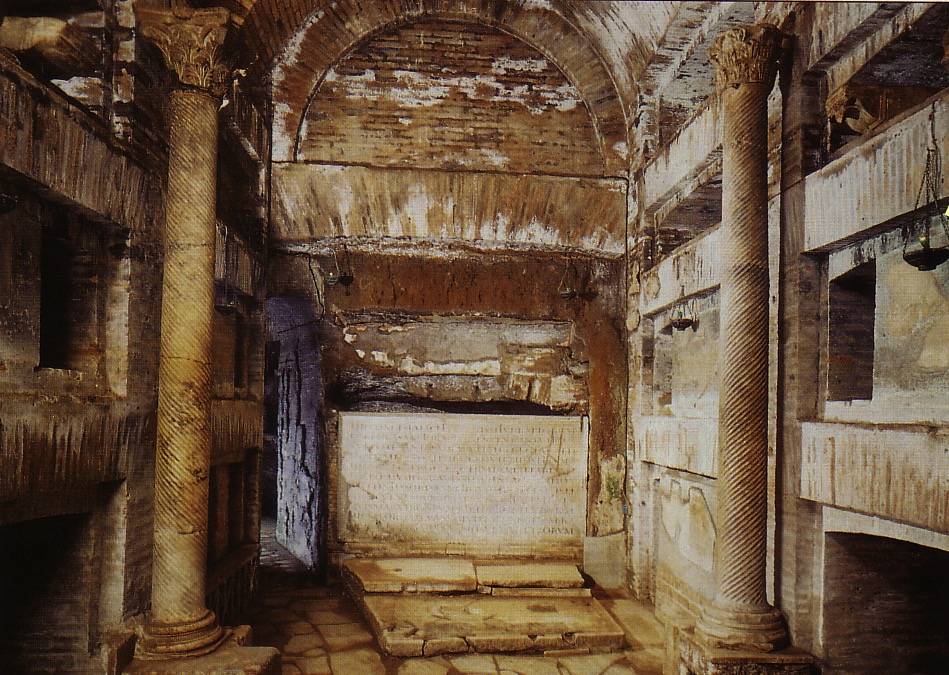 [Speaker Notes: During Nero's persecutions Christians refused to stop worshipping Christ, so they held their services underground in the tombs beneath Rome.]
سميرنا (رؤ 2: 8-11)
351
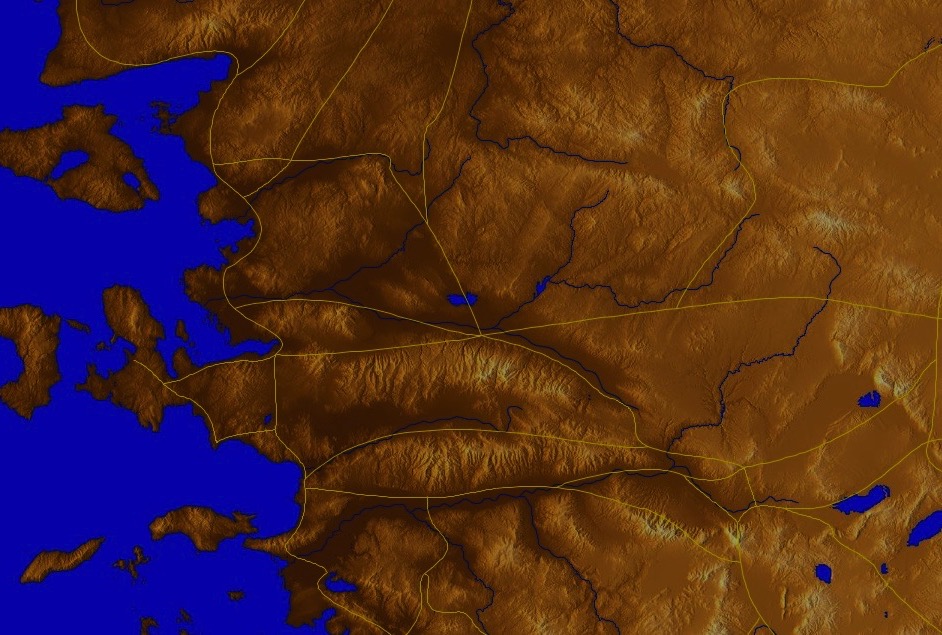 ثياتيرا
برغامس
الحث

لا تخف
التوبيخ

لا يوجد
الثناء:
معاناة الإضطهاد 
والفقر
المسيح: الأول والآخر الحي وكان ميتاً
ساردس
سميرنا
أفسس
فيلادلفيا
لاودكية
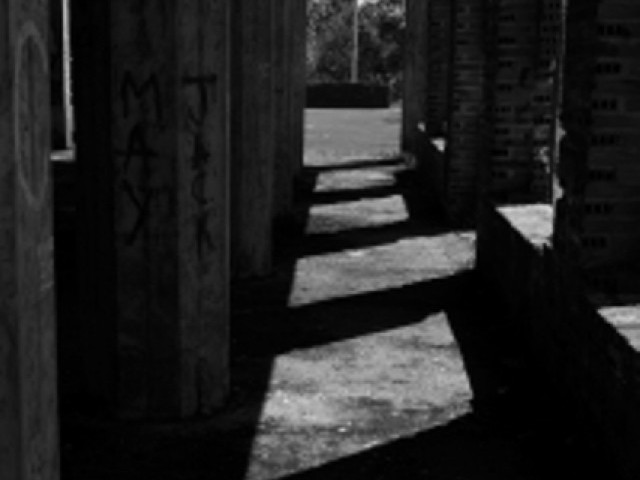 من يخاف أكثر؟
المضطهِدون
المضطهَدون
وأما خوفهم (المضطهِدون) فلا تخافوه
(1 بط 3: 14ب)
العطاء
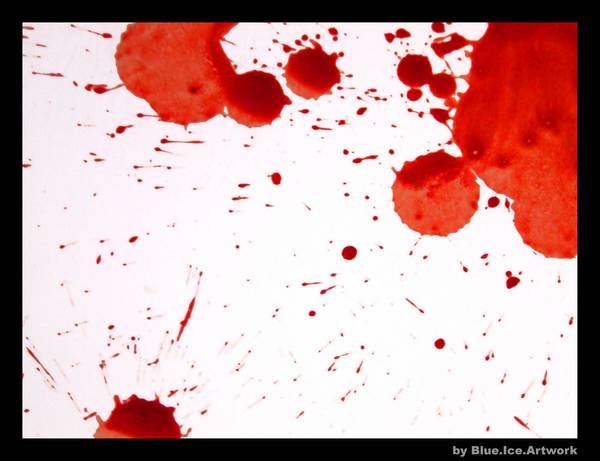 ... وإن سلمت جسدي      حتى أحترق                ولكن ليس لي محبة          فلا أنتفع شيئاً
(1 كو 13: 3)
دماء الشهداء هي بذار الكنيسة-ترتليانوس-
الردود
مخصص لشهداء كنيسة جميع القديسين في انفجار بيشاور
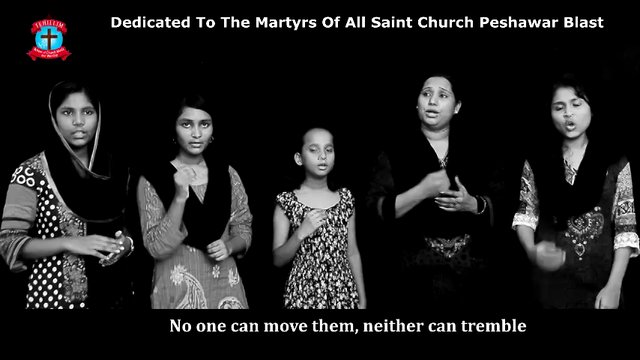 All-Saints Church
لا أحد يستطيع أن يحركهم ولا يمكنهم أن يرتعدوا
نتصرف أحياناً بدافع الخوف
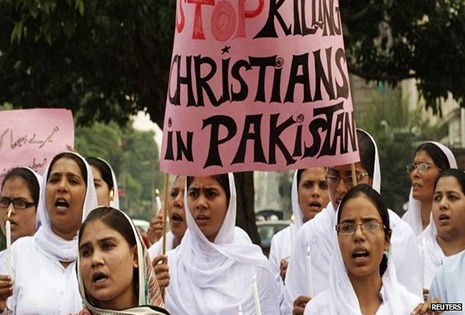 All-Saints Church
الردود السياسية
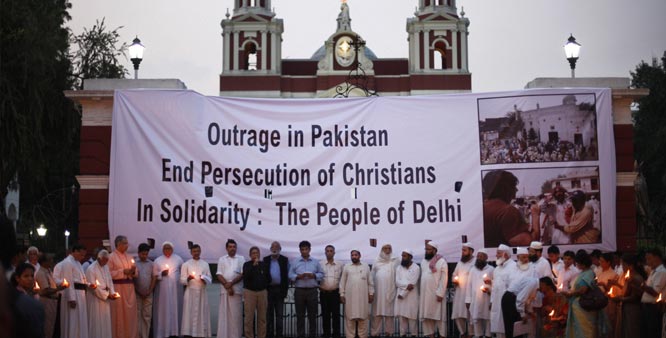 يطالب المسيحيون الهنود                        بقطع العلاقات مع باكستان
[Speaker Notes: Indian Christians burn Pakistan’s flag to protest church attack in Peshawar - See more at: http://post.jagran.com/christians-burn-pakistans-flag-to-protest-church-attack-in-peshawar-1380097718#sthash.drVPwCB0.dpuf]
ردود غاضبة
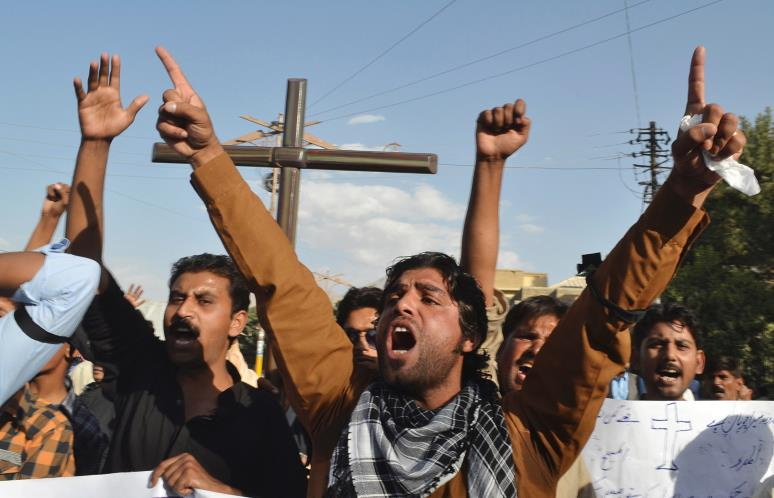 All-Saints Church
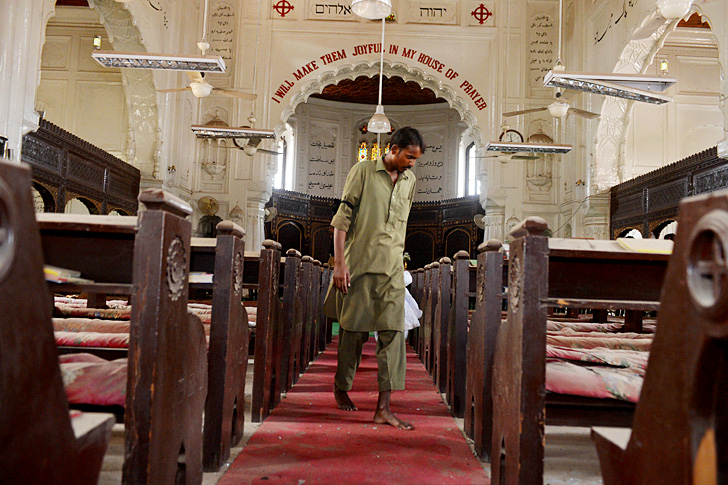 22 Sep 2013
All-Saints Church
[Speaker Notes: Note the large words in English that the people of All Saints read prior to their martyrdom or suffering in the courtyard]
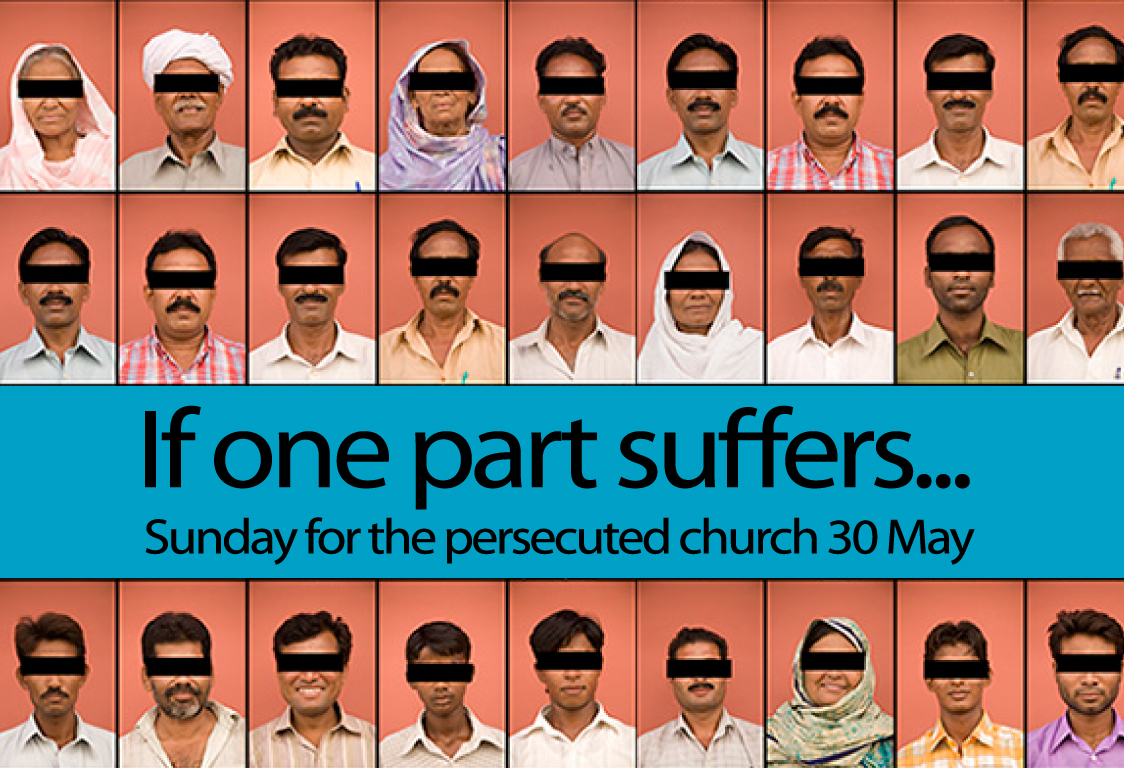 إذا تألم عضو واحد
فإن ردنا
[Speaker Notes: لقد خصصنا 3000 دولار سنغافوري لمساعدة 6 عائلات فقدت معيليها لمدة ثلاثة أشهر.]
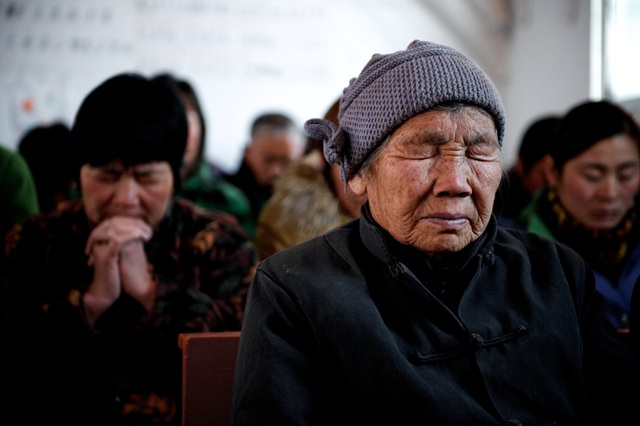 هل ستعترف بخوفك              من الألم الآن؟
1. أدرك أن المسيح يتفهم ألمك (2: 8-9)
[Speaker Notes: Know that Jesus has "been there, done that."]
2. لا تخف من الألم لأجل المسيح (2: 10أ)
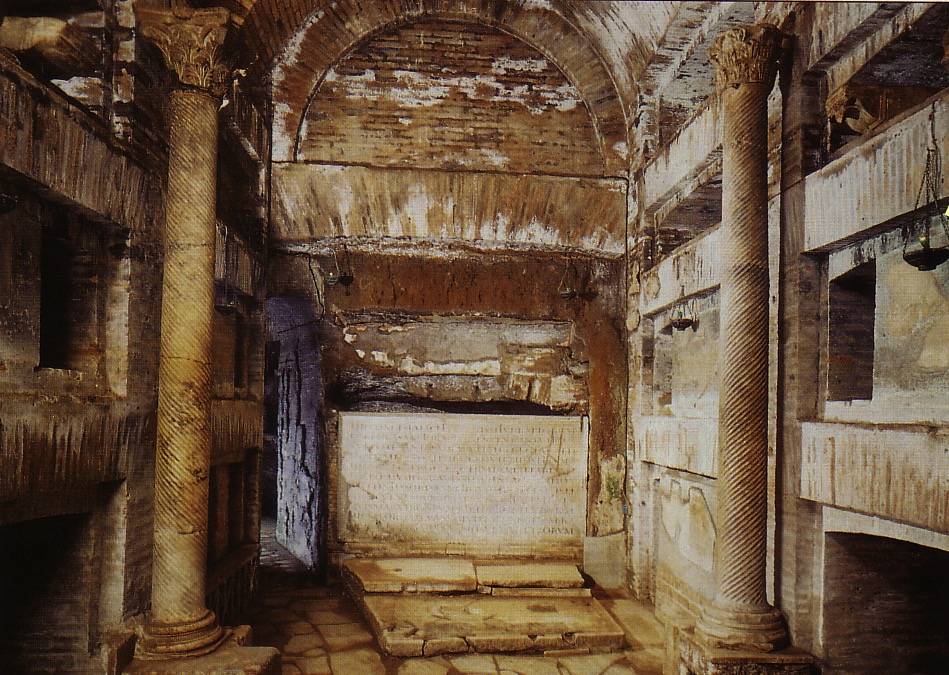 [Speaker Notes: During Nero's persecutions Christians refused to stop worshipping Christ, so they held their services underground in the tombs beneath Rome.]
3. كن أميناً خلال الألم (2: 10ب-11)
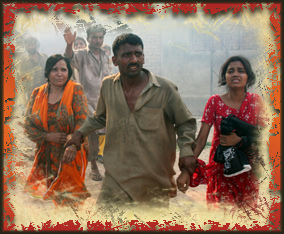 [Speaker Notes: Commit now not to waver or give up your faith due to persecution.]
سميرنا (رؤ 2: 8-11)
351
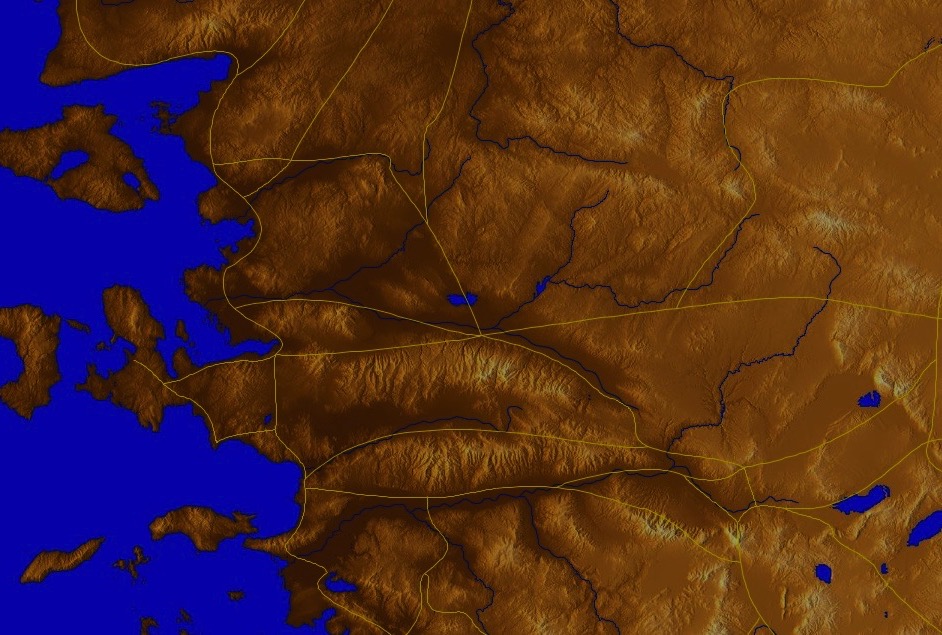 ثياتيرا
التحذير

الشيطان مزمع أن يلقي بعضاً منكم في السجن عشرة أيام
برغامس
الحث

لا تخف

كن أميناً               إلى الموت
التوبيخ

لا يوجد
الثناء
معاناة الإضطهاد
والفقر
المسيح
الأول والآخر
الحي وكان ميتاً
ساردس
سميرنا
أفسس
فيلادلفيا
لاودكية
سميرنا: متألمة لكن ثابتة
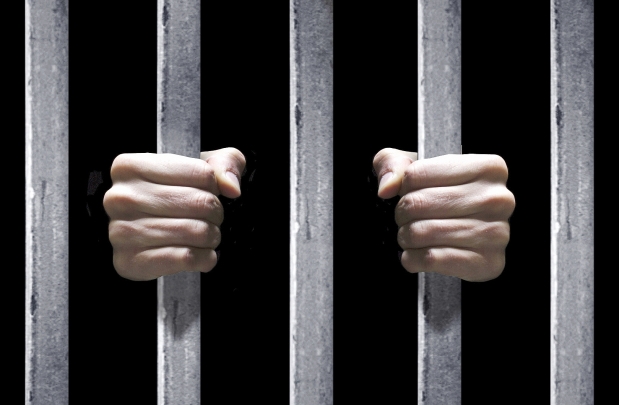 هوذا إبليس مزمع أن يلقي بعضاً منكم في السجن    لكي تجربوا ويكون لكم ضيق عشرة أيام
(2: 10ب)
سميرنا (رؤ 2: 8-11)
351
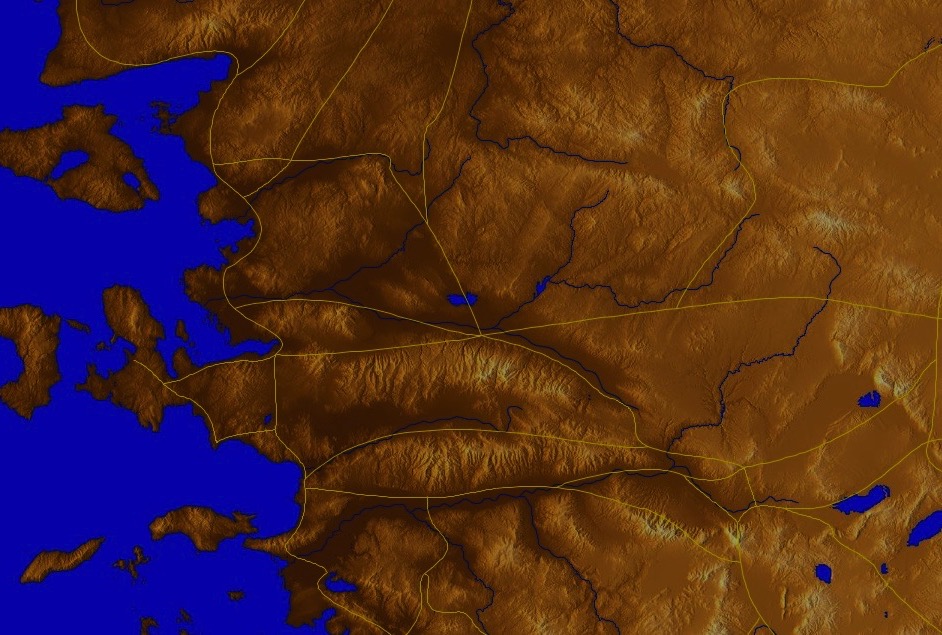 ثياتيرا
برغامس
الحث

لا تخف

كن أميناً               إلى الموت
التوبيخ

لا يوجد
الثناء
معاناة الإضطهاد
والفقر
المسيح
الأول والآخر
الحي وكان ميتاً
ساردس
سميرنا
أفسس
فيلادلفيا
لاودكية
رؤيا ٢ : ١٠كُنْ أَمِيناً إِلَى الْمَوْتِ
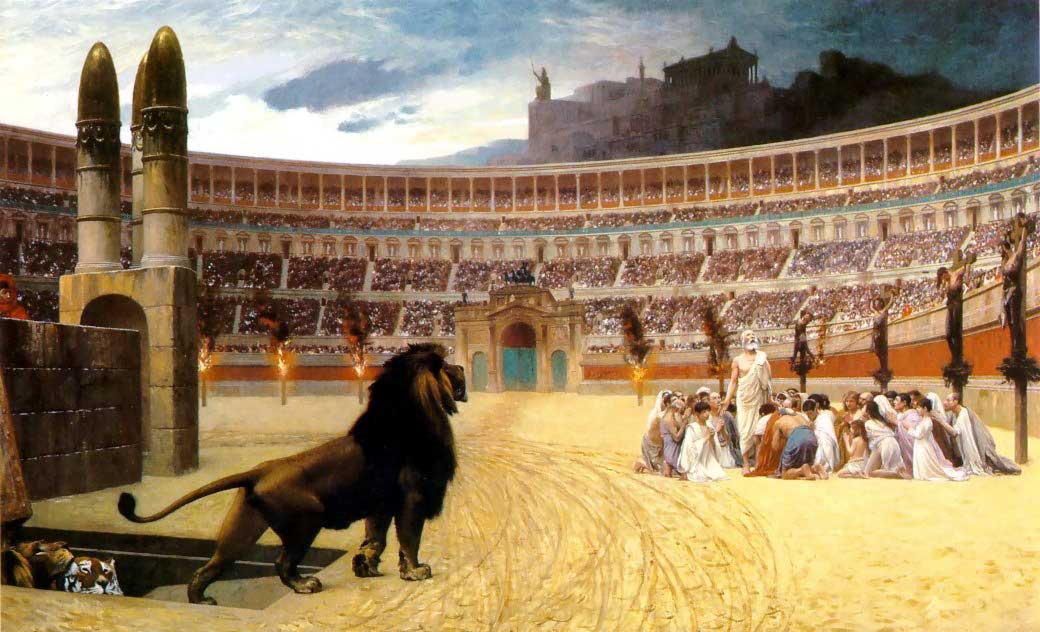 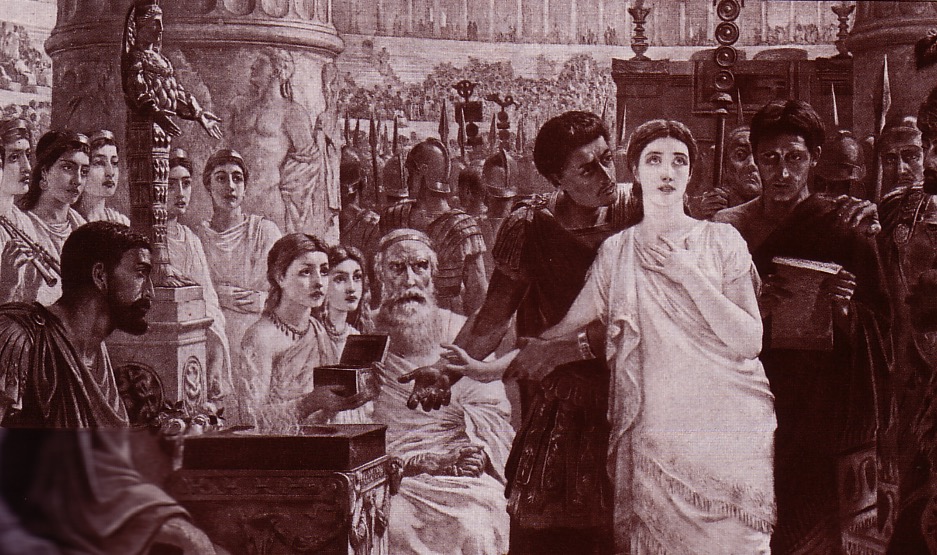 352
استشهاد بيربيتوا (203 م)
[Speaker Notes: She refused to offer incense to Diana's image and thus was killed for it.]
سميرنا (رؤ 2: 8-11)
351
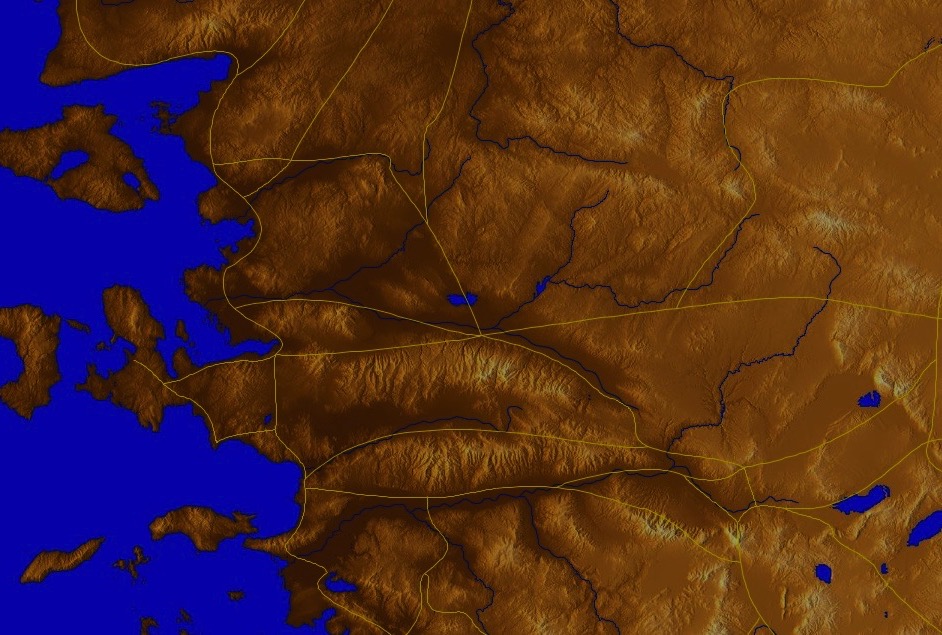 ثياتيرا
التحذير

الشيطان مزمع أن يلقي بعضاً منكم في السجن عشرة أيام
الوعد

تنال إكليل الحياة
برغامس
الحث

لا تخف

كن أميناً               إلى الموت
التوبيخ

لا يوجد
الثناء
معاناة الإضطهاد
والفقر
المسيح
الأول والآخر
الحي وكان ميتاً
ساردس
سميرنا
أفسس
فيلادلفيا
لاودكية
كيف يتم صياغة قضية ...
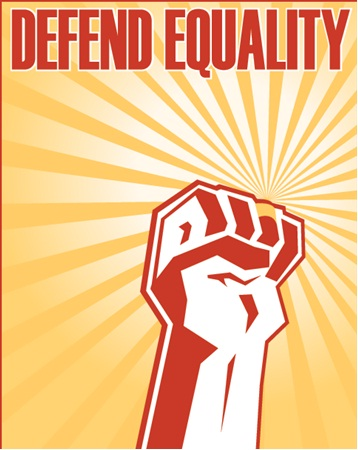 ENDA
الدفاع عن المساواة
قانون                عدم                 التمييز                في                  العمل
[Speaker Notes: ENDA has been presented in the two houses of the US Congress several times in the past 40 years, each time being defeated.  However, the margin of defeat is narrowing and proponents are at it again.]
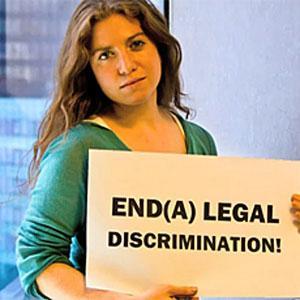 كيف يتم صياغة قضية ...
ENDA
نهاية التمييز القانوني
كيف يتم صياغة قضية ...
قمت بالإستحمام بجانب شخص مثلي
يمكنك العمل   بجانب أحدهم
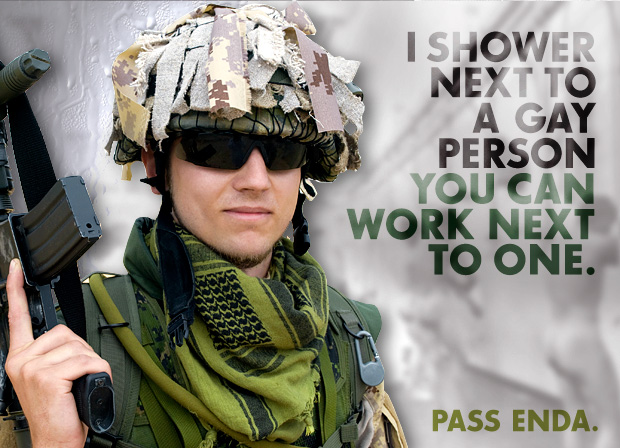 ENDA
قم بتمرير
ENDA
يقاوم معظم  المسيحيون المحافظونENDA
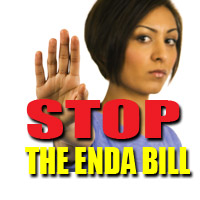 أوقفوا
فاتورة 
ENDA
كيف يتم صياغة قضية ...
استثناءاتENDAالسابقة
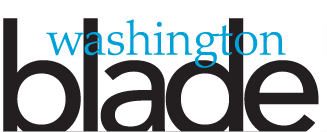 http://www.washingtonblade.com/2013/10/30/enda-heats/
المصدر الأهم لأخبار المثليين في أمريكا
حالياً في (30 أكتوبر 2013) لدى  ENDA إعفاء ديني يوفر الحرية للمنظمات الدينية مثل الكنائس أو المدارس الدينية للتمييز ضد الموظفين المثليين. ولم يتم العثور على نفس هذه الحرية بموجب الباب السابع من قانون الحقوق المدنية لعام 1964 الذي يحظر على المنظمات الدينية التمييز على أساس العرق أو الجنس أو الأصل القومي.
[Speaker Notes: Supporters have convinced people that homosexuality is not only OK, but it MUST be supported as it is as unchangeable as one’s race, gender, or national origin. 

http://www.washingtonblade.com/2013/10/30/enda-heats/]
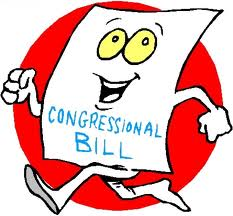 صياغة  ENDAالفعلية
"يجب أن يكون غير قانوني لأي صاحب عمل أن يحبط أو يرفض تعيين أو فصل أي فرد أو التمييز عنصرياً ضد أي فرد فيما يتعلق بالتعويضات أو شروط أو أنظمة أو امتيازات توظيف الفرد، بسبب التوجه الجنسي الفعلي أو المتصور أو الهوية الجنسية
تصويت مجلس الشيوخ على ENDA        (5 نوفمبر 13)
بهامش 61-30 أزال مجلس الشيوخ العقبة الأخيرة بين قانون عدم التمييز في العمل (ENDA) ) والتمرير النهائي قبل التوجه إلى مجلس النواب. وعلى عكس العشرات من الإصدارات الأخرى فإن مشروع القانون هذا يأخذ الأجندة الراديكالية خطوة أبعد من خلال تضمينها الهوية الجنسية كفئة محمية بموجب القانون.   وفقاً لـ 61 من أعضاء مجلس الشيوخ الأمريكي سيتعين على المدارس والمنظمات والشركات والجمعيات الخيرية الأمريكية استيعاب مخاوفهم بشأن السلامة والأرباح والأعمال المستقبلية، وليس فقط تشجيع الرجال على ارتداء ملابس مثل النساء (والعكس صحيح) في العمل - ولكن القيام بتوفير أماكن إقامة خاصة لهم للقيام بذلك
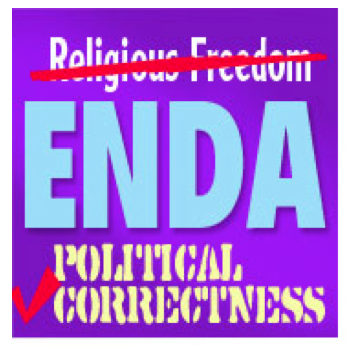 توني بيركنز مجلس أبحاث الأسرة في واشنطن تحديث 6 نوفمبر 2013
رئيس مجلس النواب جون بوينر يعارض ENDA
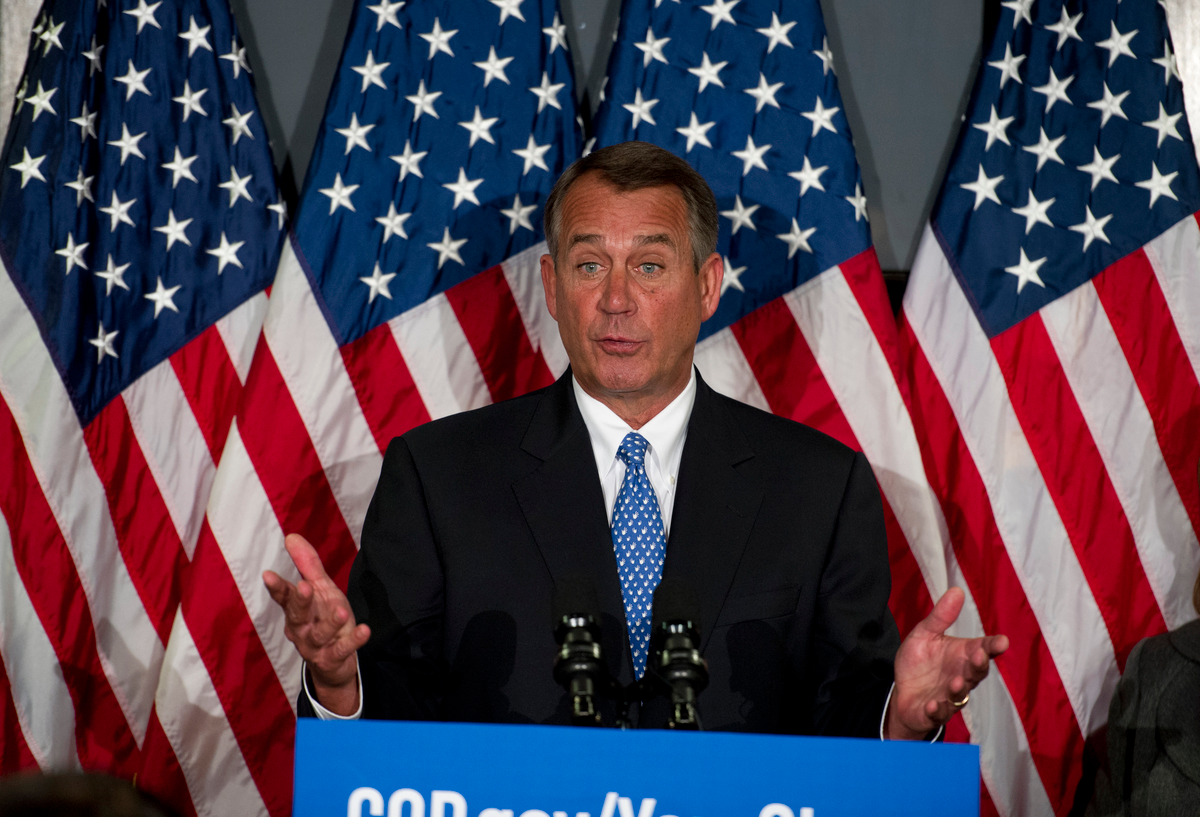 يعتقد رئيس مجلس النواب أن هذا التشريع سيزيد من الدعاوى القضائية التافهة ويكلف الوظائف الأمريكية وخاصة وظائف الشركات الصغيرة. وتابع مكتبه أن بوينر يعتقد دائمًا أن هذا مشمول بالقانون الحالي
توني بيركنز مجلس أبحاث الأسرة في واشنطن تحديث 7 نوفمبر 2013
الفكرة الرئيسية
استبدل الخوف بالأمانة خلال الألم كون يسوع يعرف تماماً كيف تشعر
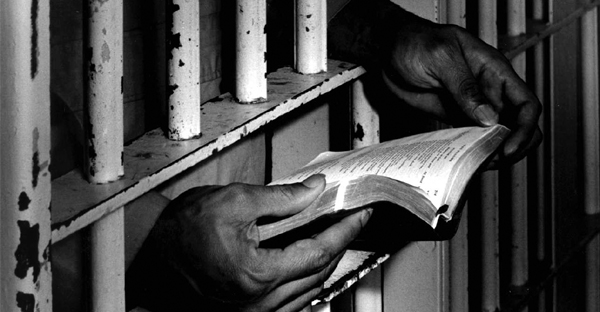 هل أنت مستعد؟
1. أدرك أن يسوع يتفهم حالتك
2. لا تخف من الألم لأجل المسيح في هذه المنطقة
3. كن أميناً له بغض النظر عن المخرجات
كيف تتألم     الآن؟
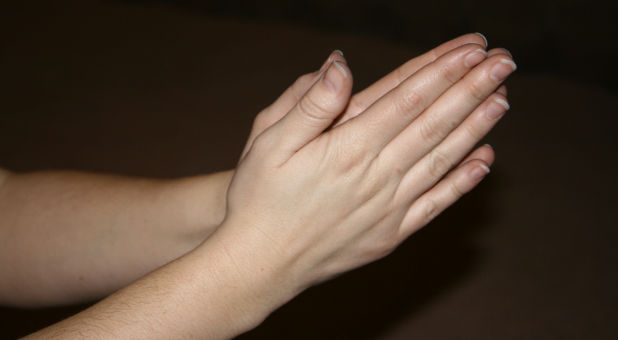 Black
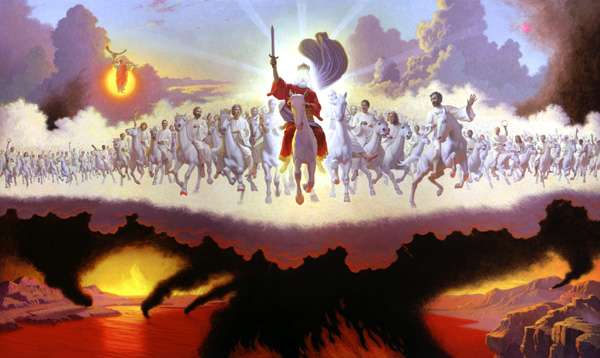 موضوع
الرؤيا
يسوع ينتصر!
احصل علي هذا العرض مجانا!
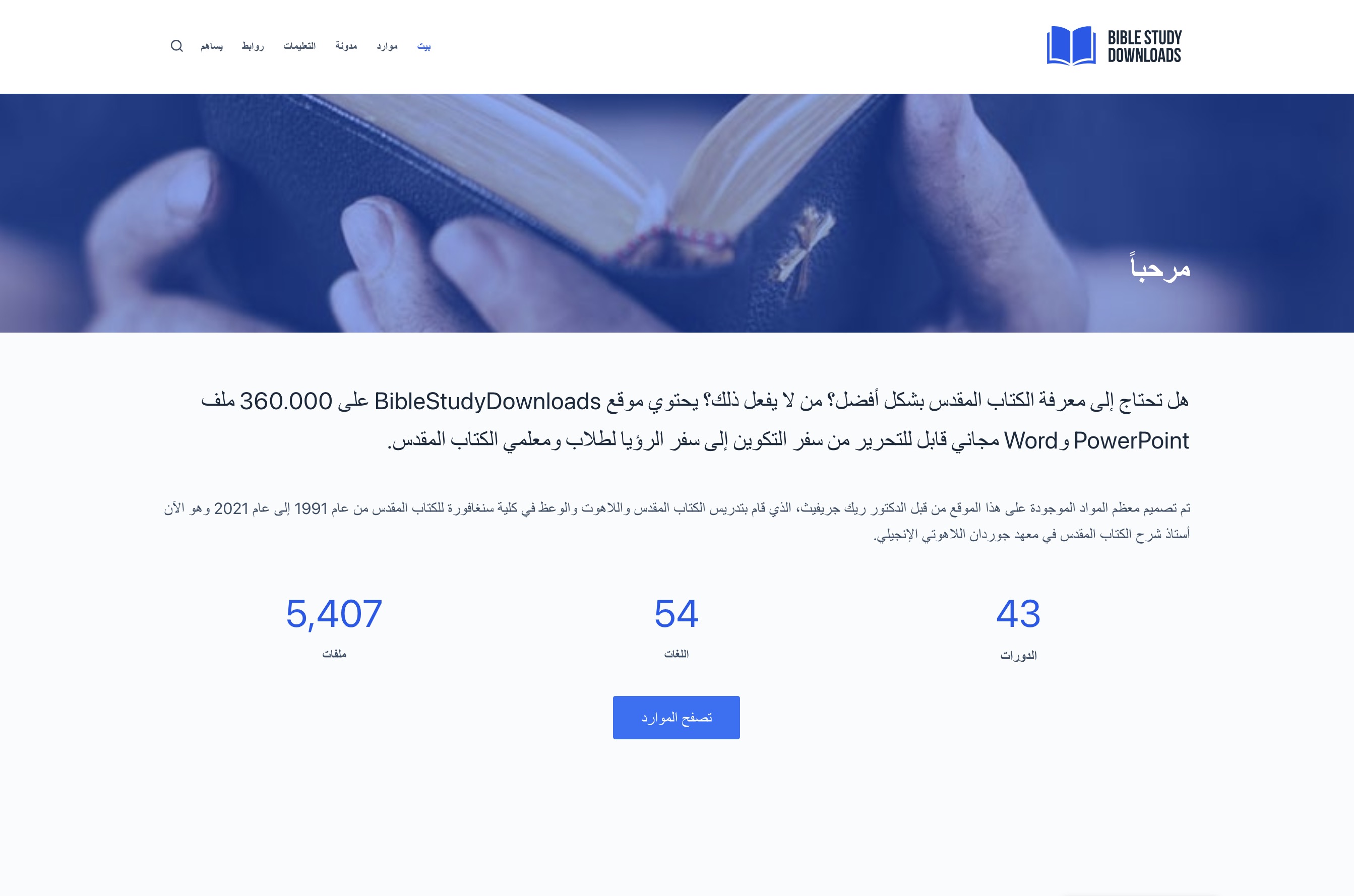 وعظ العهد الجديد • BibleStudyDownloads.org
[Speaker Notes: NP NT Preaching (np) Arabic]